Physical-Behavioral Health Integration: Landscape and Opportunities
Health Action Conference
January 24, 2020
Logan Kelly, Senior Program Officer
About the Center for Health Care Strategies
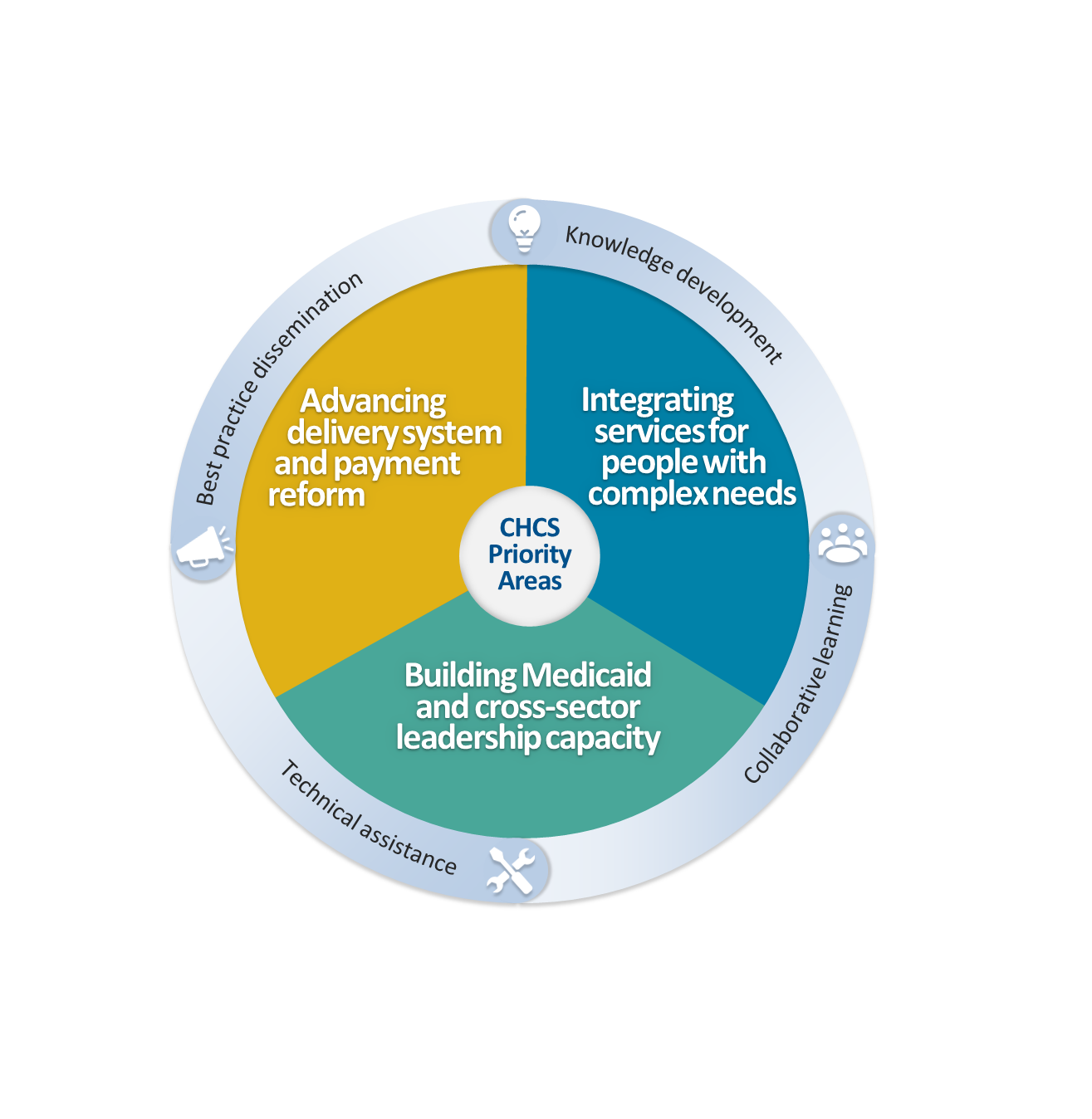 A nonprofit policy center dedicated to improving the health of low-income Americans
2
[Speaker Notes: CHCS was established in 1995 through a major grant from the Robert Wood Johnson foundation to improve the underpinnings of the nation’s health care safety net. 
Today, the mission of the Center for Health Care Strategies (CHCS) is to support innovations in care delivery and improve the health of low-income Americans, particularly individuals with complex and high-cost needs. 
To achieve its mission, CHCS’ work with states, health plans, providers, community-based organizations, and federal policymakers focuses on three priorities: 
Integrating services for people with complex needs; 
Advancing delivery system and payment reform; and
Building Medicaid and cross-sector leadership capacitiy
 CHCS’ activities fall under the following broad buckets: 
Knowledge development;
Collaborative learning; 
Technical assistance; and 
Best practice dissemination.]
Behavioral Health Financing Models by State
Many states pursuing greater integration of behavioral and physical health services, with goals to:
Increase access to care
Reduce fragmentation of care
Improve health outcomes
Primary Model of Behavioral Health Financing*
KEY
Integrated financing in managed care organizations
Separate administration of physical and behavioral health benefits
Specialty integrated plans for individuals with serious BH needs
3
*Note: Some states use different models for different populations. Source: Open Minds. “State Medicaid behavioral health carve-outs: The Open Minds 2019 annual update.” Referenced in Institute for Medicaid Innovation. Behavioral Health Coverage in Medicaid Managed Care. 2019.
[Speaker Notes: Brief overview for why states have focused on MH/PH integration – for individuals with SMI, higher rates of chronic diseases, modifiable risk behaviors, early mortality, poor social outcomes. All leading to higher costs. People w/behavioral health diagnoses comprise 20% of the Medicaid population but incur 48% of all spending, with spending per enrollee that is four times greater than those without a behavioral health diagnosis.
Along with initiatives to integrate the delivery of MH/PH and improve coordination (using approaches such as health homes, PCMHs, ACOs), many states that have historically carved out MH benefits from comprehensive acute MCOs are now looking to integrate the financing of these areas, along with SUD services.]
Examples of State Approaches
4
Opportunities to Advance Integrated Care
Engage stakeholders, including consumers and behavioral health providers, to design approaches that meet the needs of communities
Design services to enable team-based, person-centered care that addresses physical and behavioral health as well as social needs
Address workforce needs for delivering integrated care for diverse communities
Enable greater data-sharing to identify gaps in care and coordinate treatment plans 
Assess quality measures to determine if consumers are experiencing improved access to care and health outcomes across all needs
Incentivize the delivery of high-value integrated care
5
Question & Answer
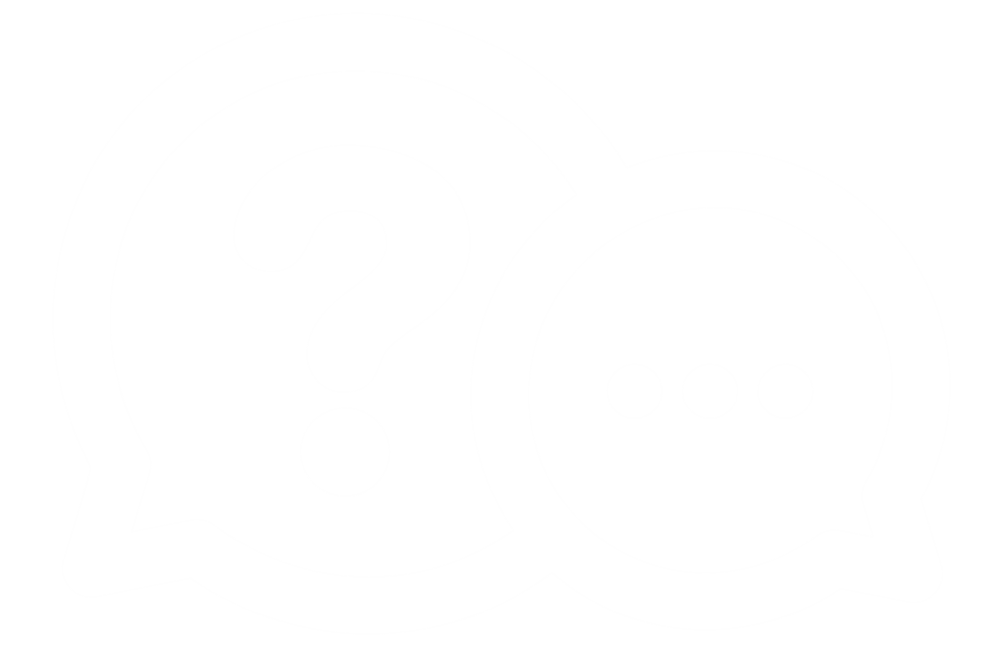 6